Psychological Disorders“ To study of the abnormal is the best way of understanding the normal”- William James
In your notebook, list symptoms of mental illness.
4 groupsGroups 1 and 4: Create a definition for abnormal behavior (mental illness).Groups 2 and 3: Create a definition for normal behavior (mentally healthy).* Definitions CANNOT include symptoms from earlier list
Psychological Disorders: ongoing patterns of thoughts, feelings and actions that are deviant, distressful and dysfunctional.Deviant= different
Standards for deviant behavior different by context and culture.  To be considered disordered, deviant behavior usually cases the person distress. Dysfunction is the key to defining a disorder.
Medical ModelA mental illness must be diagnosed on the basis of symptoms and cured through therapy and/or treatment.
Biopsychosocial ApproachAll behavior is due to interaction of nature and nurture.  Mental illness is both a “sickness” and experiences in environment.
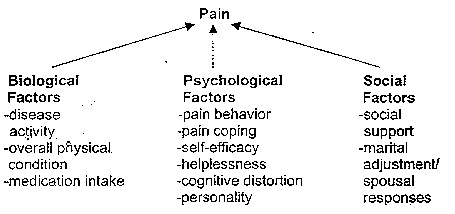 Cultures differ in their sources of stress and also coping mechanisms.  Western culture: Eating disordersLatin America: Susto (anxiety, restlessness)Japan: Taijin-kyofusho (social anxiety about appearance)
Classifying Psychological Disorders* Classification creates order* Classification describes symptoms* Diagnosis describes disorder and predicts future steps needed
DSM-IV-TR(Diagnosis and Statistical Manual of Mental Disorders)* Defines diagnosis process* Defines 16 syndromes
Psychological Disorders and Justice* How do you feel about the defense by reason of insanity?  1-2 paragraphs.  Agree/disagree, why, examples, questions, etc.
Anxiety Disorders
Anxiety Disorders: psychological disorders characterized by distressing, persistent anxiety or maladaptive behaviors that reduce anxiety.
Generalized anxiety disorder: a person is unexplainably and continually tense and uneasy.2/3 of people with this condition are women.  Marked by continual worry.  People are often jittery, agitated and sleep-deprived.  Concentration is difficult.
Often the person suffering from this condition cannot identify, or deal with, its cause.  The anxiety is “free-floating” and often accompanied with depression.
Panic Disorder: a person experiences sudden episodes of intense dread“Anxiety tornado” – strikes suddenly, wreaks havoc and disappears.1/75 people have this disorder and it is generally a minute long period of intense fear
Panic attacks are marked by heart palpitations, shortness of breath, choking sensations, dizziness.Smokers have at least a doubled risk of panic disorder.
Phobias: a person feels irrationally afraid of a specific object or situation.Social phobia: extreme shynessAgoraphobia: fear of situations in which escape is difficult/impossible
Obsessive-compulsive disorder: a person is troubled by repetitive thoughts or actions2-3% of people cross the line from normal preoccupations to debilitating disorder
OCD is more common among teens and young adults.  Obsessions40% concern with dirt, germs or toxinsCompulsions85% excessive hand washing, bathing or grooming
Post traumatic stress disorder: a person has lingering memories, nightmares and other symptoms for weeks after a threatening, uncontrollable event.Survivors of accidents, disasters, violent and/or sexual assaults